CDIH 1L949
Vestavná myčka nádobí Brava plně integrovaná 45 cm
LED kontrolky,  5 programů, 9 sad, 9 l, 47 dB(A), 2 koše, Nastavitelný horní koš
Aquastop
Parametry odpovídají Nařízení v přenesené pravomoci: (EU) 2019/2017
Více informací o výrobku naleznete pod tímto QR kódem:
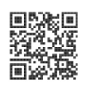 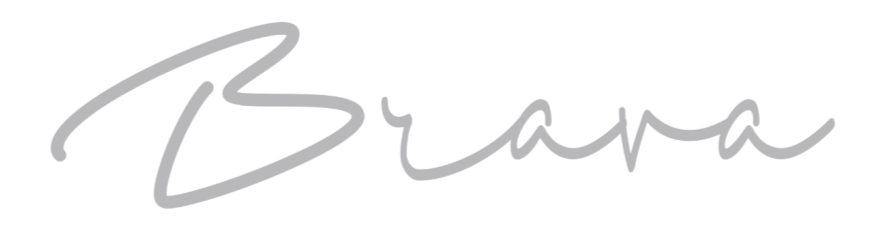 9
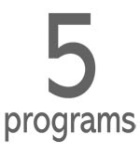 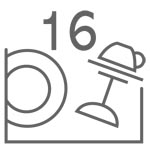 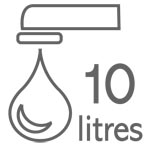 Hlavní vlastnosti (Nařízení v přenesené pravomoci: (EU) 2019/2017)
Třída energetické účinnosti		F
Jmenovitá kapacita (sady nádobí)		9
Spotřeba energie na 1 cyklus programu Eco (kWh) 	0,78
Spotřeba energie na 100 cyklů programu Eco (kWh)	78
Spotřeba vody na 1 cyklus v programu Eco (l)	9	
Trvání programu Eco (h:min)		4:58
Úroveň emisí hluku šířeného vzduchem (dB(A) re 1 pW)	49
Emisní třída hluku šířeného vzduchem		C


Programy 	
5 programů 	
Normální znečištění: ECO 45°C, Univerzální 60°C
Velké znečištění: Intenzivní 70°C
Zbytky znečištění: Předmytí 45°C
Čerstvé znečištění: Zoom 45°C

Funkce
Odložený start 3, 6, 9 hod
LED Ukazatelé nedostatku soli a leštidla
Zvukový signál ukončení programu
Přídavná funkce zkrácení doby trvání mycího programu

Konstrukce
2 koše
Polohování horního koše
Sklopitelné držáky v dolním koši

Bezpečnost
Ochrana proti úniku vody Aquastop
5 programů mytí
9
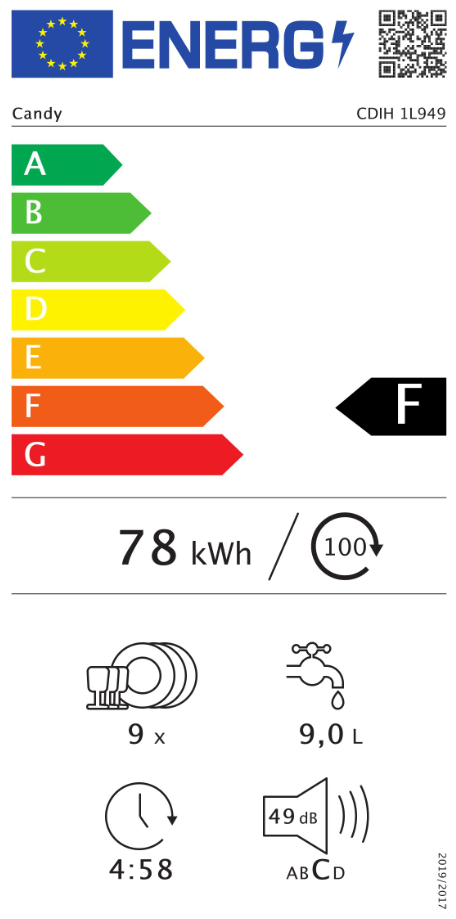 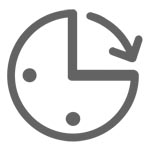 Odložený
 start 3,6,9 hod
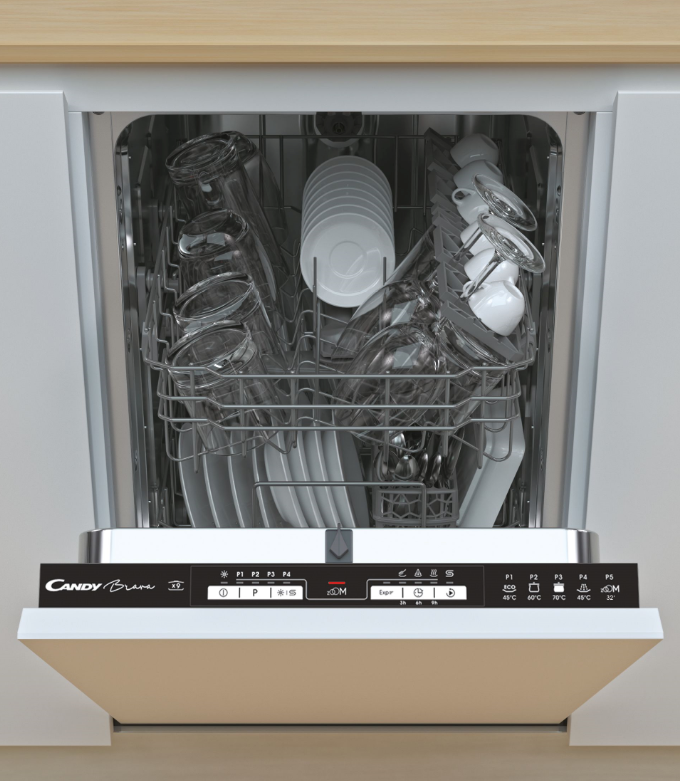 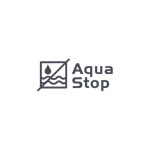 Poloviční náplň
Ochrana proti úniku vody Aquastop
45 cm
Logistická data
Kód		32901427
EAN		6925777863037
Provedení		Plně integrovaná
Rozměry výrobku v x š x h (mm)	820 x 445 x 560
Čistá váha výrobku (kg)	37,6
Rozměry balení v x š x h (mm)	885 x 485 x 650
Hmotnost s obalem (kg)	42
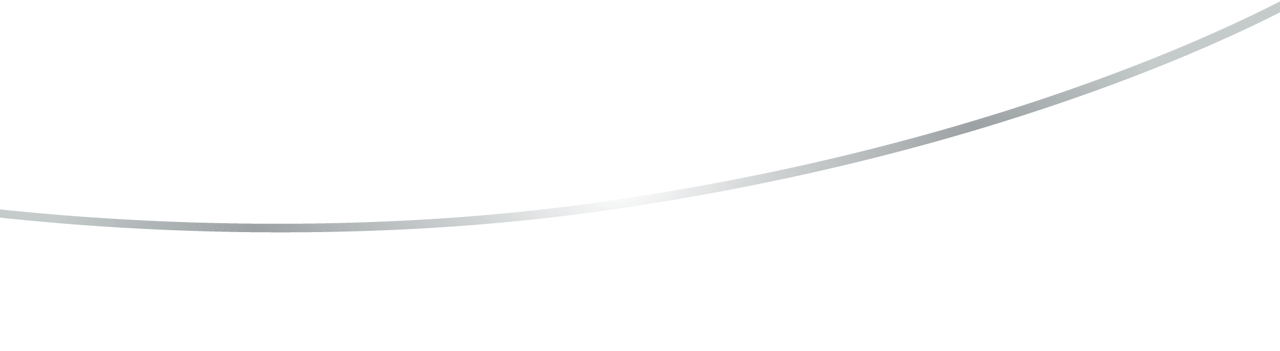 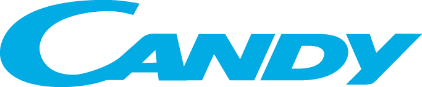